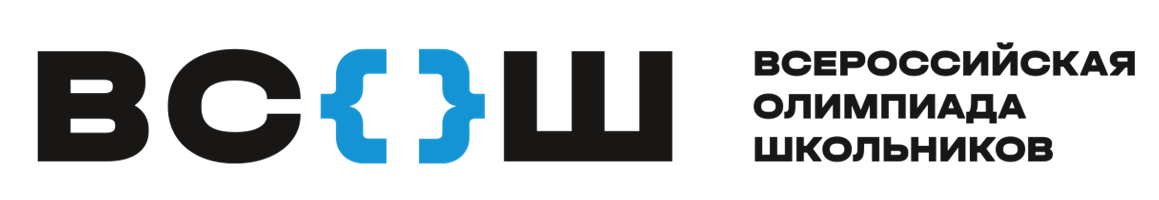 Муниципальный этап всероссийской олимпиады школьников как форма федеральных и муниципальных мониторингов
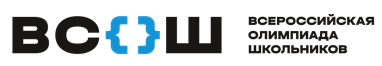 Федеральный уровень
Доля обучающихся от общего количества обучающихся в регионе, принявших участие в мероприятиях по выявлению, поддержке и развитию способностей и талантов у детей и молодежи, в том числе в этапах всероссийской олимпиады школьников:
Единая автоматизированная информационная система сбора и анализа данных по организациям, программам, мероприятиям дополнительного образования и основным статистическим показателям охвата детей дополнительным образованием в субъектах Российской Федерации (ЕАИС ДО), ежемесячно;
показатель «Эффективность системы выявления, поддержки и развития способностей и талантов у детей и молодежи, утвержденный постановлением Правительства Российской Федерации от 03.04.2021 № 542; ежеквартально, источники: ЕАИС ДО, ГИР
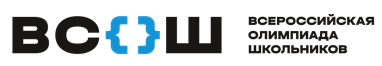 Региональный уровень
Соблюдение порядка проведения всероссийской олимпиады школьников:

приказ Министерства просвещения Российской Федерации от 27.11.2020 № 678 «Об утверждении Порядка проведения всероссийской олимпиады школьников»;

приказ Министерства образования и молодежной политики Свердловской области от 06.09.2022 № 832-Д «Об организации и проведении школьного этапа всероссийской олимпиады школьников в Свердловской области в 2022/2023 учебном году»

приказ Министерства образования и молодежной политики Свердловской области от 03.10.2022 № 920-Д «Об организации и проведении муниципального этапа всероссийской олимпиады школьников в Свердловской области в 2022/2023 учебном году»
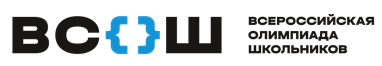 Организационно-технологические модели утверждаются организатором регионального этапа олимпиады (п. 18 приказа № 678)
Муниципальный этап (протокол от 31.10.2022)
Школьный этап (протокол от 12.09.2022)
Байкаловский МО
Богдановичский ГО
Верхнесалдинский ГО
Гаринский ГО
Тугулымский ГО
Березовский ГО
ГО Верхний Тагил
ГО Верхняя Тура
ГО Дегтярск
ГО Нижняя Салда
ГО Полевской
Североуральский ГО
Серовский ГО
ГО Среднеуральск
Малышевский ГО
ГО Пелым
Махневское МО
Горноуральский ГО
Сысертский ГО
Таборинский МО
Тугулымский ГО
Шалинский ГО
ГО Верхняя Тура
ГО Нижняя Салда
Североуральский ГО
ГО Среднеуральск
Верх-Нейвинский ГО
Рефтинский ГО
ГО Староуткинск
П. Уральский
Махневское МО
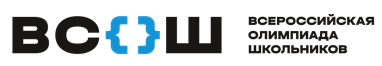 Региональный уровень
Достижение значений показателя «Эффективность системы выявления, поддержки и развития способностей и талантов у детей и молодежи» (распоряжение Губернатора Свердловской области от 15.06.2022 № 120-РГ):

компонент «Доля детей и молодежи, принявших участие в мероприятиях Образовательного центра «Сириус», Фонда «Золотое сечение», «Дворца молодёжи»:

             7-9%                                             10-12%
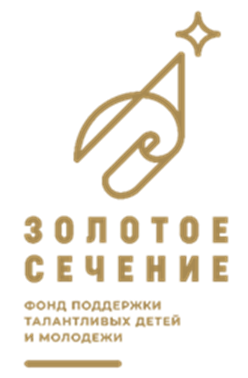 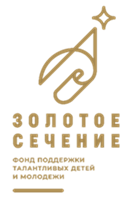 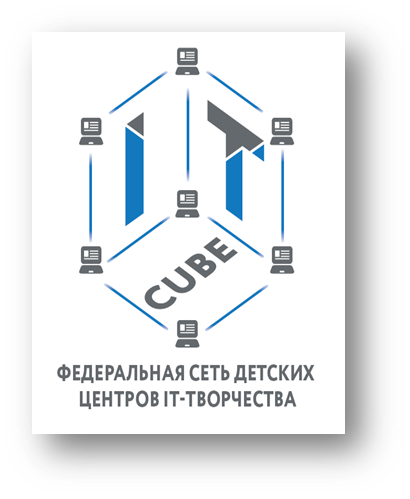 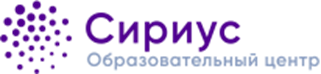 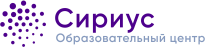 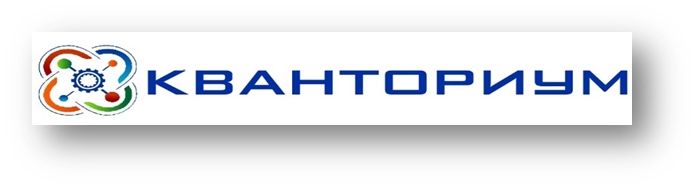